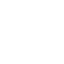 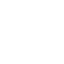 PART 3: Oxides and chorides of the third period (sodium  argon)
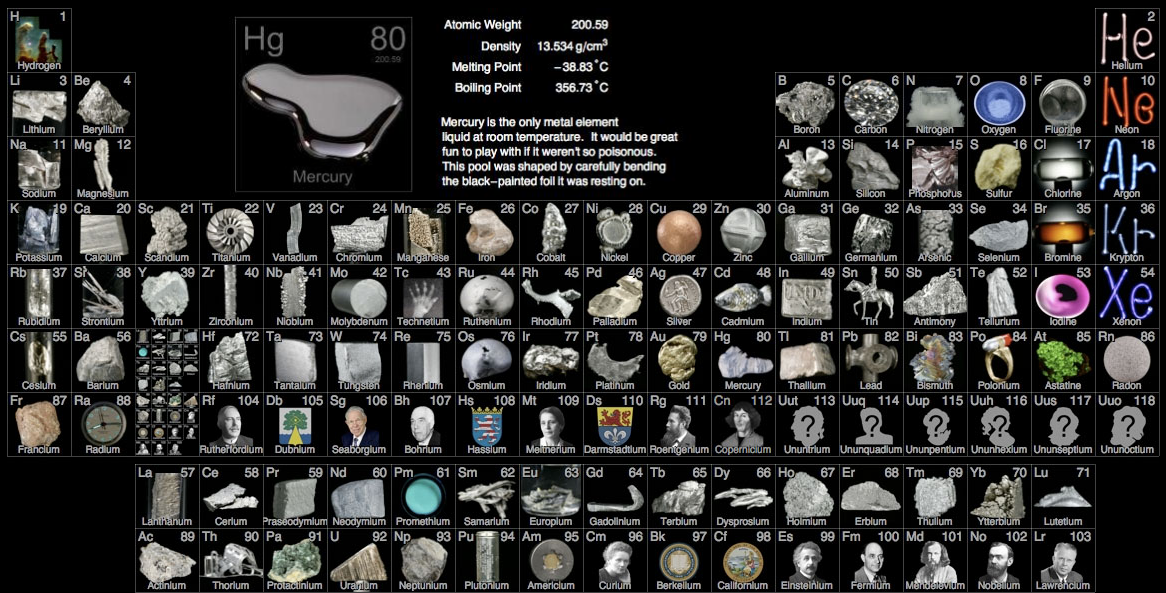 Oxides of Period 3 Elements
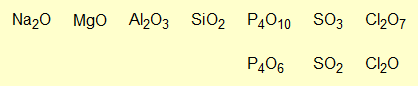 solid
liquid
liquid
solid
solid
solid
solid
(solid)
(gas)
(gas)
1275
1610
2852
2027
24
17
-92
-
2230
3600
2980
175
45
80
solid
liquid
liquid
solid
solid
solid
solid
(solid)
(gas)
(gas)
1275
1610
2852
2027
24
17
-92
-
2230
3600
2980
175
45
80
very poor
good
none
solid
liquid
liquid
solid
solid
solid
solid
(solid)
(gas)
(gas)
1275
1610
2852
2027
24
17
-92
-
2230
3600
2980
175
45
80
very poor
good
none
covalent 
macro-
molecular
simple covalent molecular
ionic
Physical properties - melting points, boiling points & conductivity: (from left  right)
Left side of PT: oxides of Na, Mg and Al
ionic (metal + nonmetal… large difference in electronegativity) 
Ionic solids have high melting points
Ionic solids are capable of conducting electricity in molten state (moving charge = electricity)
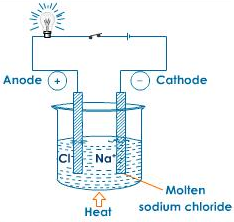 Physical properties - melting points, boiling points & conductivity: (from left  right)
Middle of PT: oxide of Si (silicon dioxide)
macromolecular structure 
Strong diamond-like structure (covalently bonded network) accounts for high boiling point
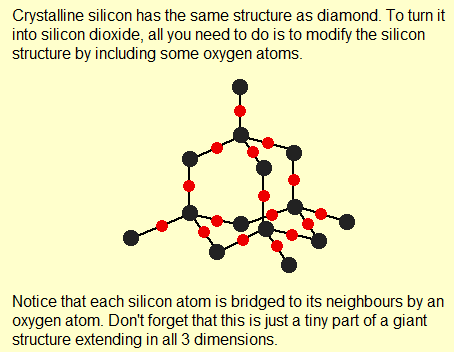 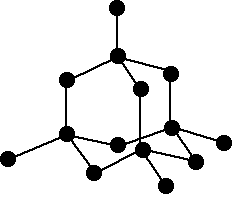 diamond
SiO2
Physical properties - melting points, boiling points & conductivity: (from left  right)
Right side of PT: oxides of P, S and Cl
simple covalent molecules
difference in electronegativities between element and oxygen is small 
low melting and boiling points
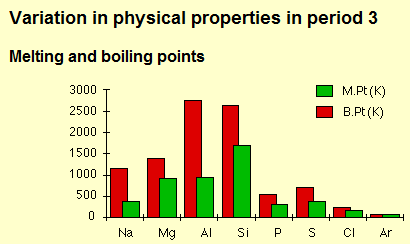 solid
liquid
liquid
solid
solid
solid
solid
(solid)
(gas)
(gas)
1275
1610
2852
2027
24
17
-92
-
2230
3600
2980
175
45
80
very poor
good
none
covalent 
macro-
molecular
simple covalent molecular
ionic
Forms MgOH2(aq),
Weakly alkaline
does 
not 
react
SO3 forms H2SO4(aq),
a strong acid
P4O10 forms H3PO4(aq),
a weak acid
Forms NaOH(aq),
alkaline
Cl2O7 forms HClO4(aq),
a strong acid
does 
not 
react
solid
liquid
liquid
solid
solid
solid
solid
(solid)
(gas)
(gas)
1275
1610
2852
2027
24
17
-92
-
2230
3600
2980
175
45
80
very poor
good
none
covalent 
macro-
molecular
simple covalent molecular
ionic
Forms MgOH2(aq),
Weakly alkaline
does 
not 
react
SO3 forms H2SO4(aq),
a strong acid
P4O10 forms H3PO4(aq),
a weak acid
Forms NaOH(aq),
alkaline
Cl2O7 forms HClO4(aq),
a strong acid
does 
not 
react
basic
acidic
amphoteric
Chemical properties - Acid-base nature of oxides: (from left  right)
Oxides of electropositive (opposite of electronegative) elements are very basic and form alkaline solutions.
 
Na2O(s) + H2O(l) 
MgO(s) + H2O(l) 
NaOH(aq)
2
Mg(OH)2(aq)
Chemical properties - Acid-base nature of oxides: (from left  right)
The amphoteric nature of aluminum oxide can be seen from its rxns w/ hydrochloric acid (a strong acid) and sodium hydroxide (a strong base) 
Acting as a base:
Acting as an acid:
Al2O3(aq) + 6HCl(aq)  2AlCl3(aq) + 3H2O(l)
Al2O3(aq) + 2NaOH(aq) + 3H2O(l)  2NaAl(OH)3(aq)
sodium aluminate
Chemical properties - Acid-base nature of oxides: (from left  right)
Silicon dioxide behaves as a weak acid.  It does not react with water (that would be weird… SiO2 is sand, so if sand chemically reacted with water then our beaches would be very different places).
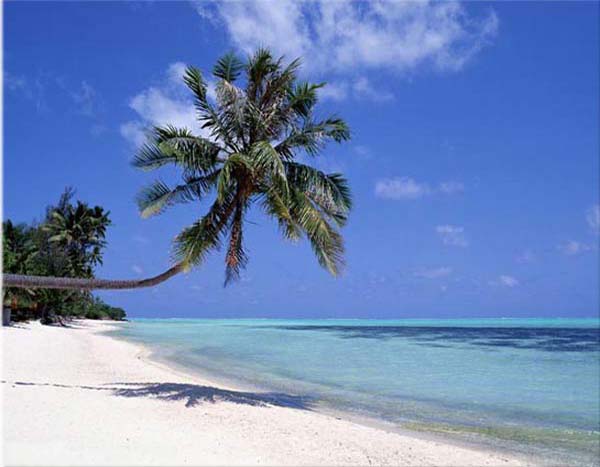 Imagine beach erosion rates if water chemically reacted with sand!!!
Chemical properties - Acid-base nature of oxides: (from left  right)
Silicon dioxide behaves as a weak acid.  It does not react with water (that would be weird… SiO2 is sand, so if sand chemically reacted with water then our beaches would be very different places). However, silicon dioxide will form sodium silicate with sodium hydroxide (meaning it reacts with a base).
    SiO2(s) + 2NaOH(aq) 
Na2SiO3(aq) + H2O(l)
Chemical properties - Acid-base nature of oxides: (from left  right)
The oxides of phosphorus, sulfur and chlorine are all strongly acidic (all form strong acids when added to water).
SO2(s)   +    H2O(l) 
P4O10(s)  +   H2O(l) 
Cl2O7(l)   +   H2O(l) 
H2SO3(aq)
sulfurous acid
6
4
H3PO4(aq)
phosphoric acid
2
HClO4(aq)
perchloric acid
Chemical properties - Acid-base nature of oxides: (from left  right)
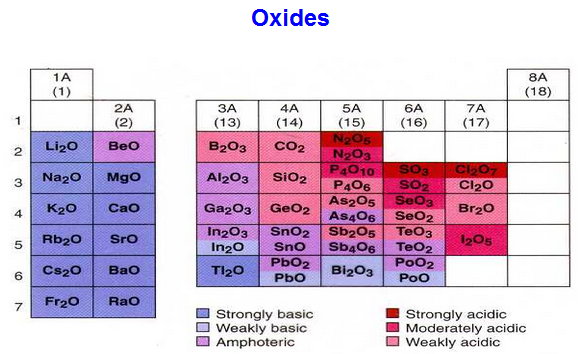 Chlorides of Period 3 Elements
liquid
solid
solid
solid
liquid
liquid
gas
(solid)
178
801
-70
714
-112
-80
-101
(sublimes)
1413
58
1412
-
76
136
-35
liquid
solid
liquid
solid
solid
liquid
gas
(solid)
178
801
-70
714
-112
-80
-101
(sublimes)
1413
58
1412
-
76
136
-35
good
poor
none
liquid
solid
liquid
solid
solid
liquid
gas
(solid)
178
801
-70
714
-112
-80
-101
(sublimes)
1413
58
1412
-
76
136
-35
good
poor
none
ionic
simple covalent molecule
Physical properties - melting points, boiling points & conductivity: (from left  right)
Structure affects physical properties of chlorides in the same way it did for oxides.
NaCl and MgCl2 are ionic – conduct electricity in molten state – high melting points
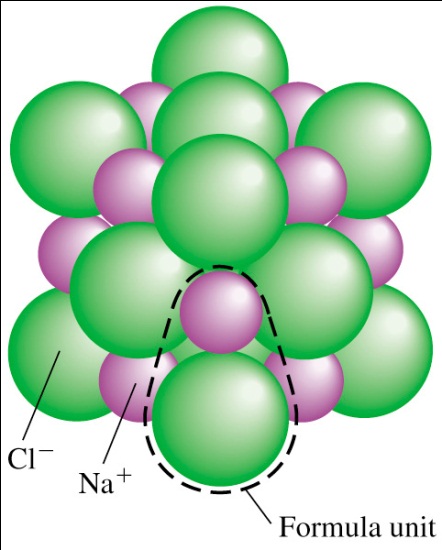 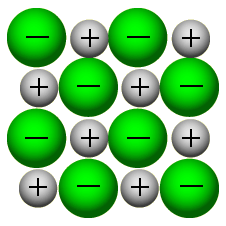 Physical properties - melting points, boiling points & conductivity: (from left  right)
AlCl3 is covalent – poor conductor
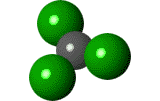 Physical properties - melting points, boiling points & conductivity: (from left  right)
Unlike SiO2, SiCl4 has a simple molecular structure (not a macromolecular network)
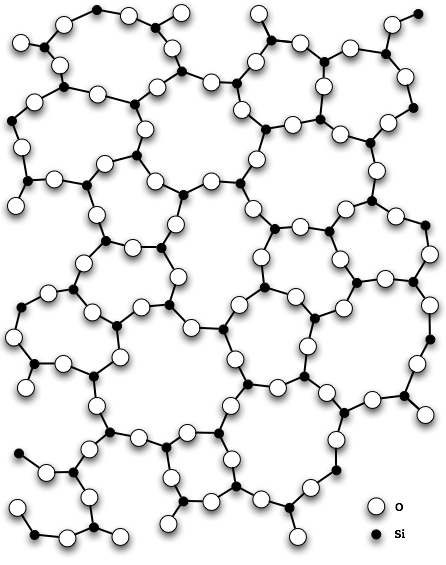 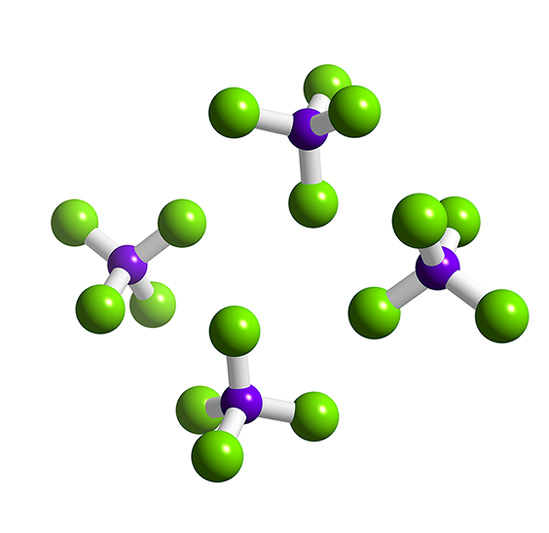 SiO2 network
SiCl4 molecules
Physical properties - melting points, boiling points & conductivity: (from left  right)
PCl3, PCl5, S2Cl2, Cl2 – all have simple molecular structures (covalently bonded molecules) 
held together by weak van der Waals’ forces, resulting in low melting and boiling points.
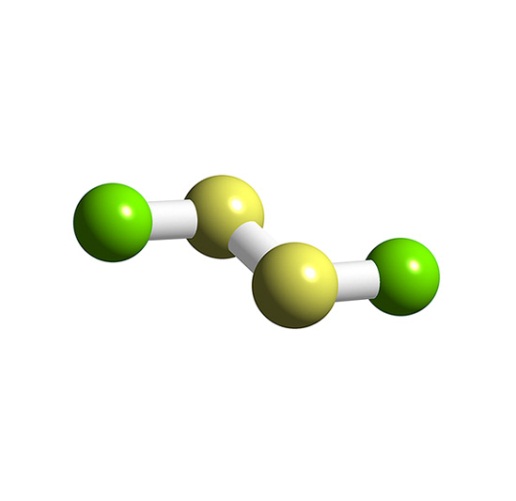 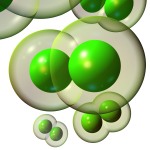 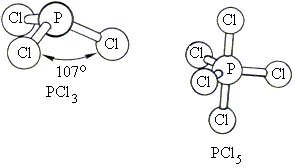 S2Cl2
Cl2 molecules
liquid
solid
solid
solid
liquid
liquid
gas
(solid)
178
801
-70
714
-112
-80
-101
(sublimes)
1413
58
1412
-
76
136
-35
good
poor
none
ionic
simple covalent molecule
dissolves easily
Some rxn w/ H2O
Fumes of HCl produced
liquid
solid
solid
solid
liquid
gas
liquid
(solid)
178
801
-70
714
-112
-80
-101
(sublimes)
1413
58
1412
-
76
136
-35
good
poor
none
ionic
simple covalent molecule
dissolves easily
Some rxn w/ H2O
Fumes of HCl produced
weakly
acidic
neutral
acidic
Chemical properties - Acid-base nature of chlorides: (from left  right)
NaCl dissolves in H2O to give a neutral solution
(more on why when we get to the acid/base unit).

MgCl2 gives a slightly acidic solution with water
(again, more on this later).
Chemical properties - Acid-base nature of chlorides: (from left  right)
All other chlorides including AlCl3 react vigorously with water to produce acidic solutions of hydrochloric acid together with fumes of hydrogen chloride.

AlCl3(s)    +     H2O(l)   
SiCl4(l)    +    H2O(l)   
PCl3(l)   +    H2O(l)   
2
3
Al2O3(s)  +    HCl(aq)
6
4
4
Si(OH)4(aq)  +    HCl(aq)
3
H3PO3(aq)  +    HCl(aq)
3
Chemical properties - Acid-base nature of chlorides: (from left  right)
Chlorine itself reacts with water to some extent to form acidic solution.

Cl2(g) + H2O(l) 
HCl(aq) +  HClO(aq)